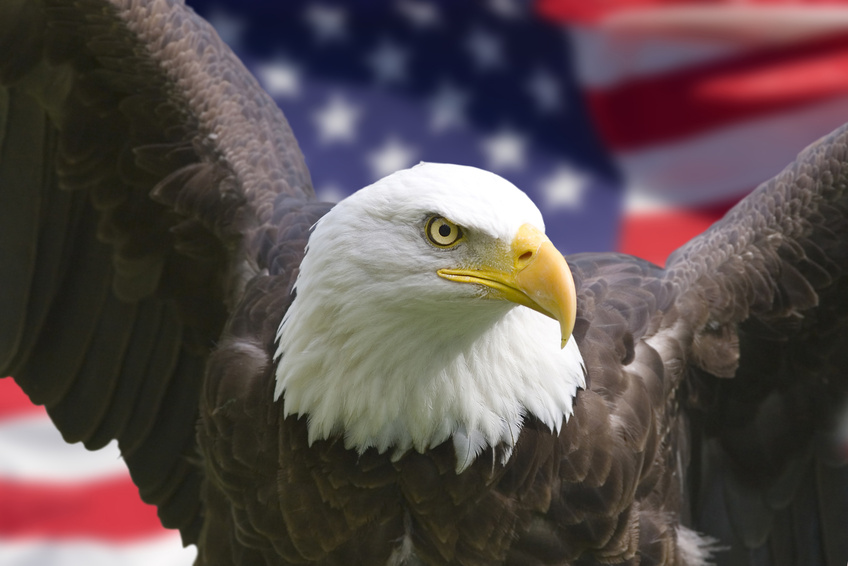 Eagle Survey 2011
Data Analysis
Survey 1: Population Count
Calculate the averages for adults, juveniles, and overall using the data from all the survey groups.   Round averages to the nearest hundredth and then answer the questions. 







How did your group’s averages from Survey 1 compare to the class averages? Explain. 
	
 
What percentage of the bald eagles you observed in Survey 1 were adults?  
Show your work!
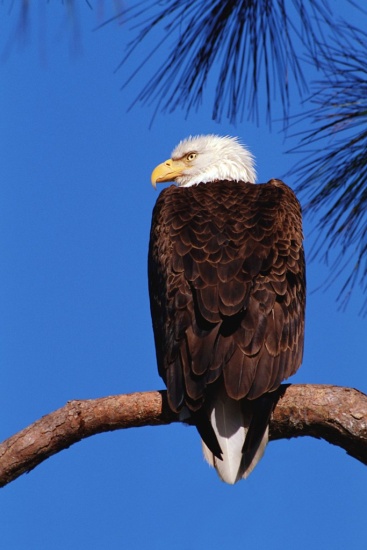 Survey 2: Behaviors
2. Which behaviors did you observe the most during Survey 2?  Explain how your observations compare to those of your classmates.
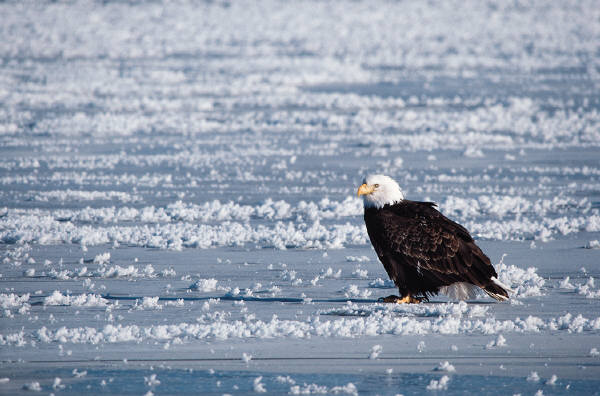 Other Questions to Answer
3. What are the chances an eagle would be successful in their hunt for food?  Explain using your observations during Survey 2 and the class discussion about it.
 
 
 
 
4. Did the adults and juveniles interact in any way during either survey period?  Explain.
 
 
 
 
What questions do you have about eagles?  List at least two questions.







                    Turn in your worksheet when you done.
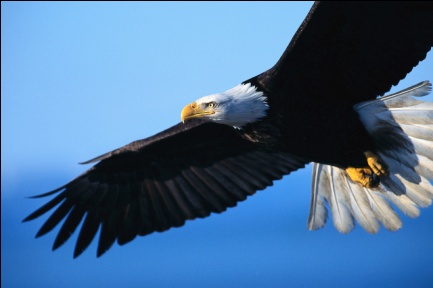